Battling A Parallel Pandemic: An Evaluation of Sustainable System-Level Nursing Support in Response To COVID-19
Sara Gifford MSN, RN, AGCNS-BC
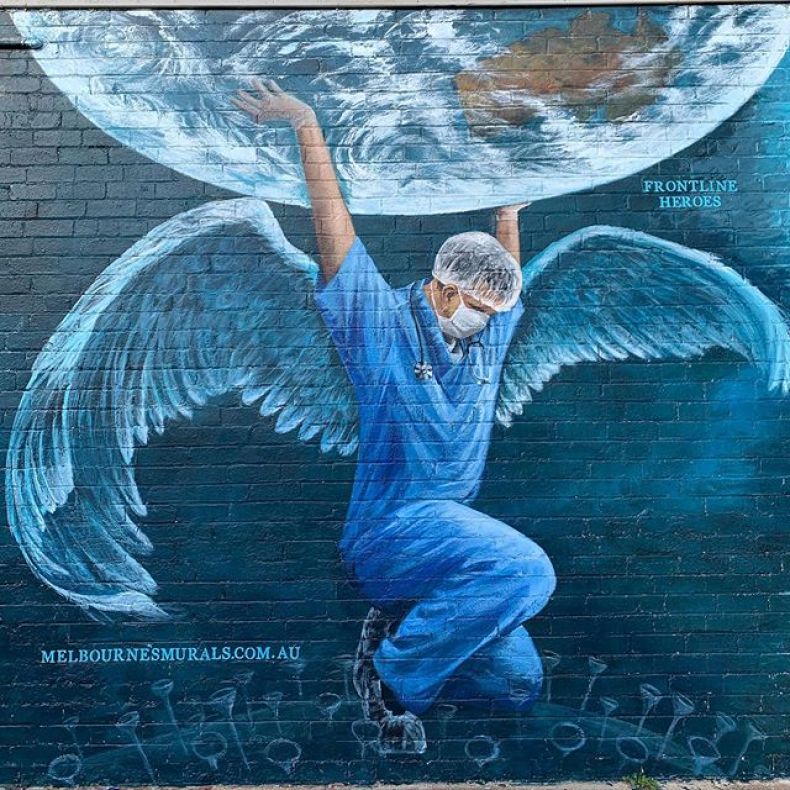 A simple but universal truth is that there can be no health without a workforce.
		-World Health Organization, 2014
Background – Parallel Pandemic
Healthcare leaders sounded the alarm about a ”parallel pandemic” within the healthcare workforce due to exposure to COVID-19 and effects on mental health (Dzau et al., 2020)
Workforce vacancies
Disengagement, compassion fatigue, and burnout
Systems, such as St. Joseph Mercy Health System, responded to requests to “hear,” ”support,” and “care” for colleagues (Shanafelt et al., 2020)
Resiliency Rounder Program creation
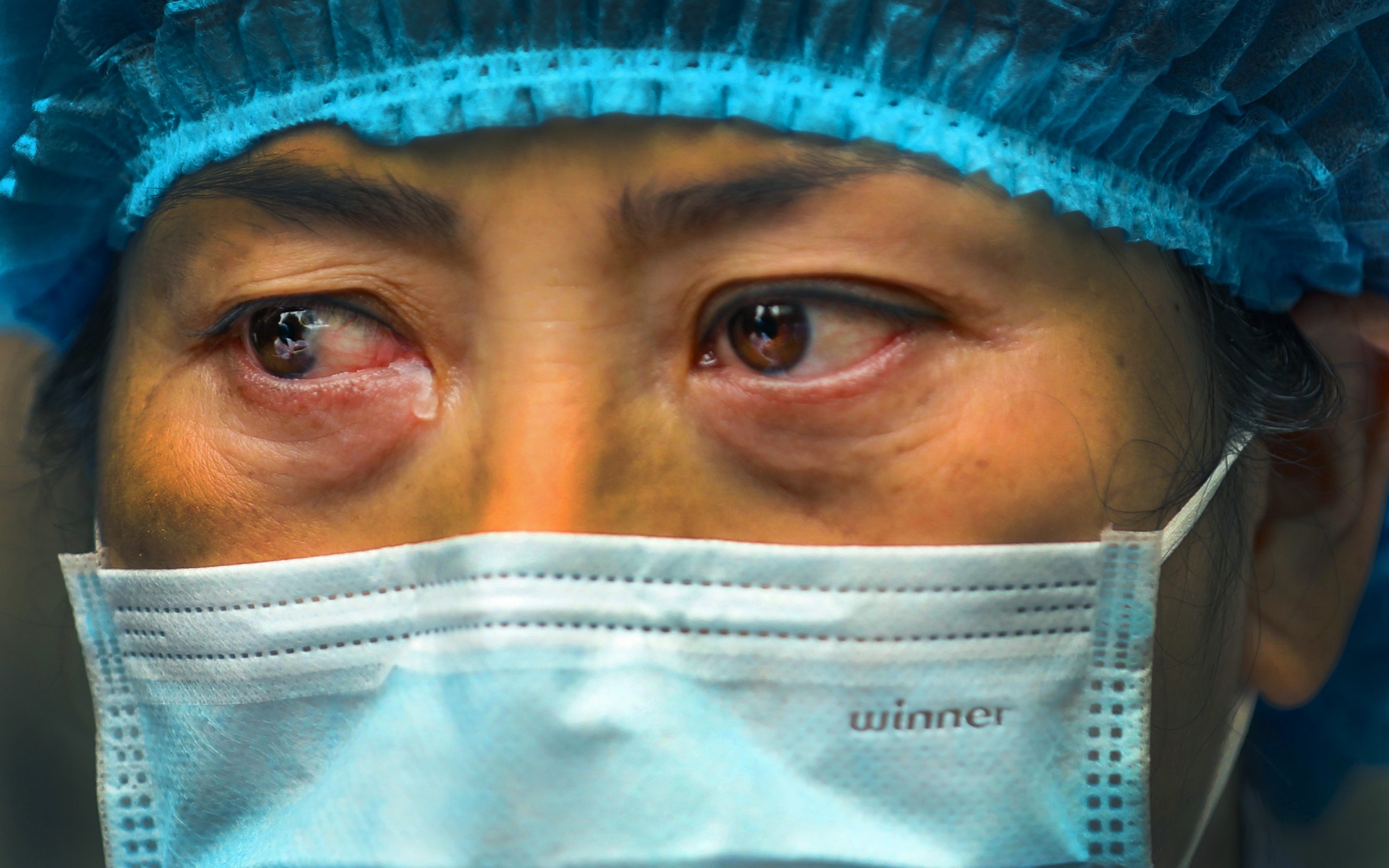 Significance of the Problem
Disengaged nurses lead to turnover
Cost of turnover is about $46,000 for one nurse (NSI Nursing Solutions Inc., 2020)
Annual system costs for turnover are $3.6M to $6.1M (NSI Nursing Solutions Inc., 2020)
Insufficient nurse numbers have widespread effects
Increased mortality rates, infection rates, readmission rates 
Results in higher insurance premiums, cost sharing
Loss of tax revenue and decreased public funding
Severe economic impacts, such as  reduced GDP
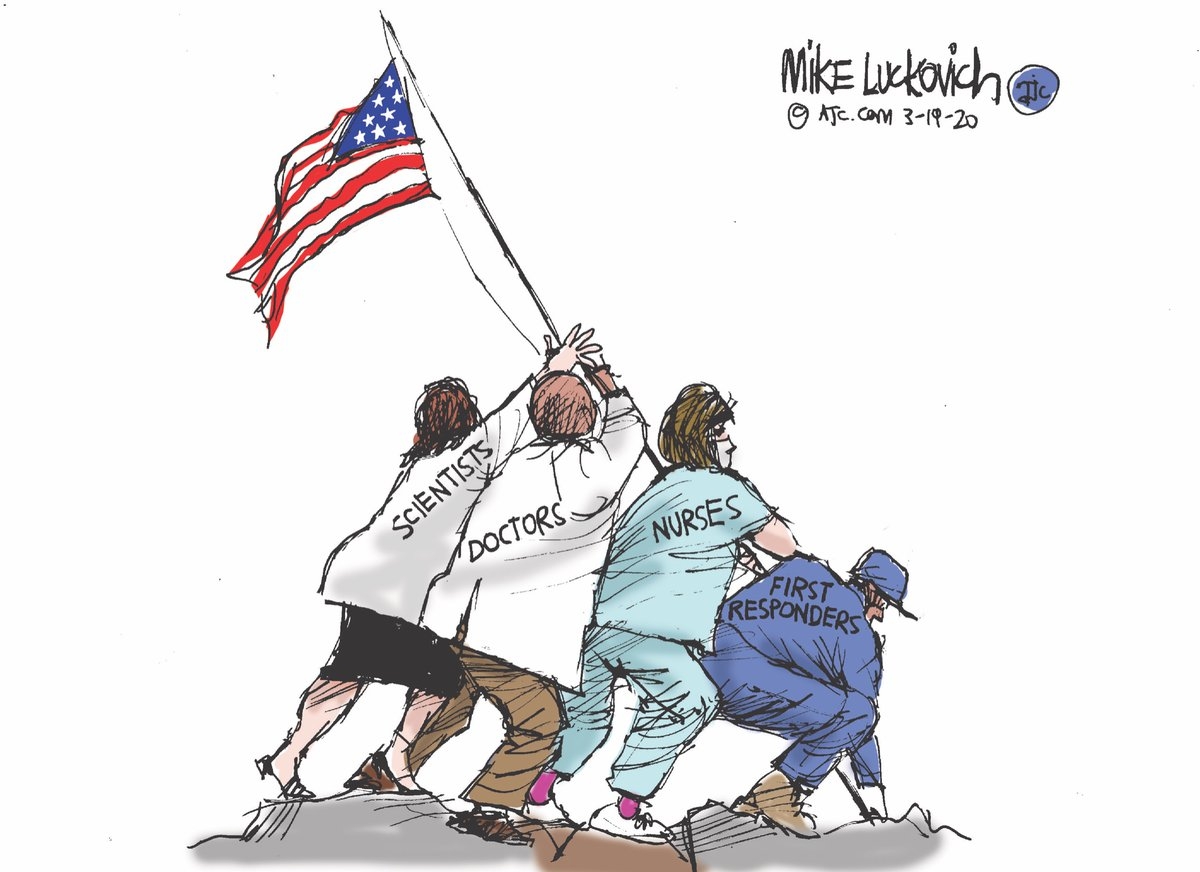 Clinical Question
What are the effects of the COVID-19 pandemic on nursing workforce well-being? Can a system-level program improve nursing wellness and retention?
Literature Review
Infectious Disease Outbreaks and Psychological Distress
Manifested through a number of various symptoms, such as sleep disturbances, traumatic stress, depression, and anxiety (Schechter et al., 2020; Lai et al., 2020; Kang et al., 2020; Lee et al., 2018; Su et al., 2007; McAlonan et al., 2007; Wu et al., 2009)
Nurses are at an increased risk (Schechter et al., 2020; Kang et al., 2020; Lai et al., 2020)
Can have lasting effects on the nursing workforce (McAlonan et al., 2007, Wu et al., 2009; Lee et al., 2018)
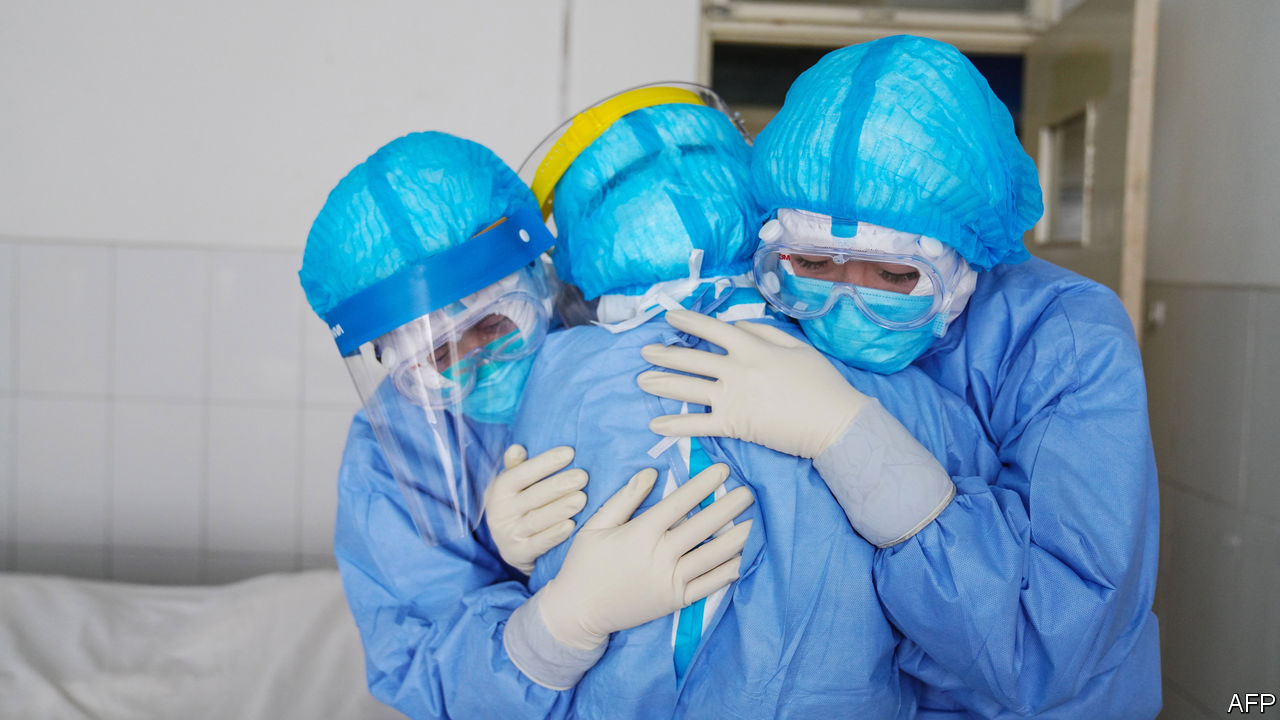 Literature Review
Trauma, Compassion Fatigue, and Burnout
Well-documented in the nursing literature, especially within military nursing (Chargualaf & Elliott, 2019)
COVID-19 presents many care challenges that parallel war-time nursing (Kiser & Bernacki, 2020; Shechter et al., 2020)
Rates of compassion fatigue and burnout are at crisis levels within nursing (Kelly, 2020)
Little intervention at the policy or system level (Maben & Bridges, 2020)
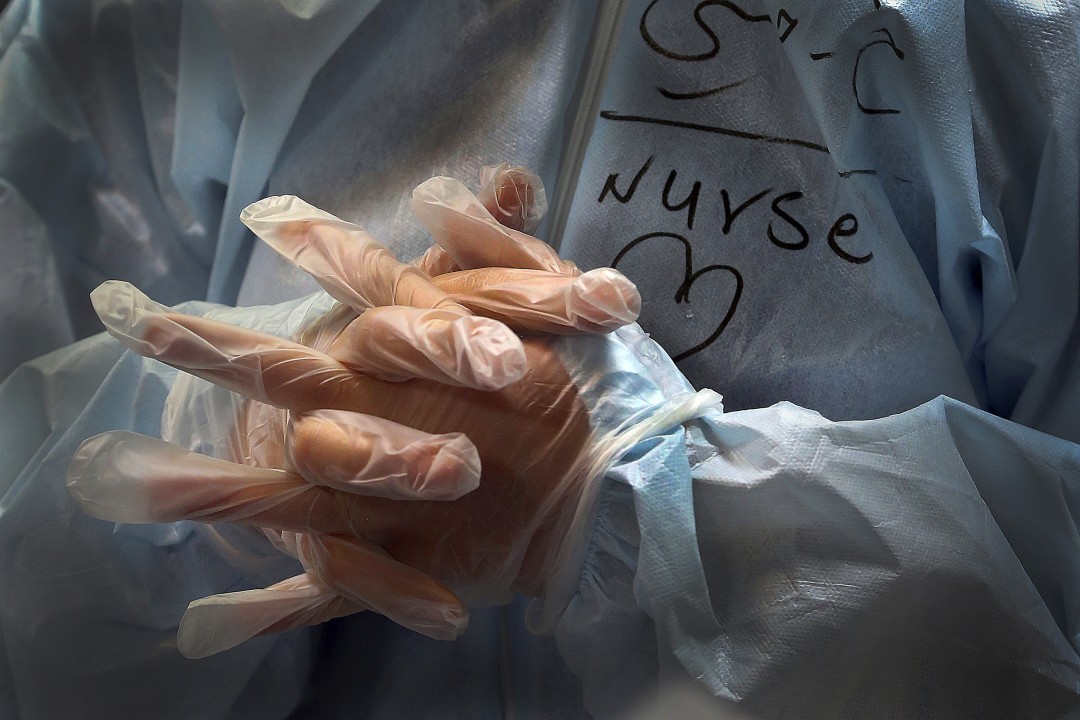 Literature Review
The Unknown – Something New for Modern American Healthcare
About 70% of healthcare workers reported uncertainty, or lack of control, as a major cause of overall psychological distress (Shechter et al., 2020)
National survey of hospitals and healthcare leaders showed that administrators expressed concern about uncertainty and its emotional toll on staff (Grimm, 2020)
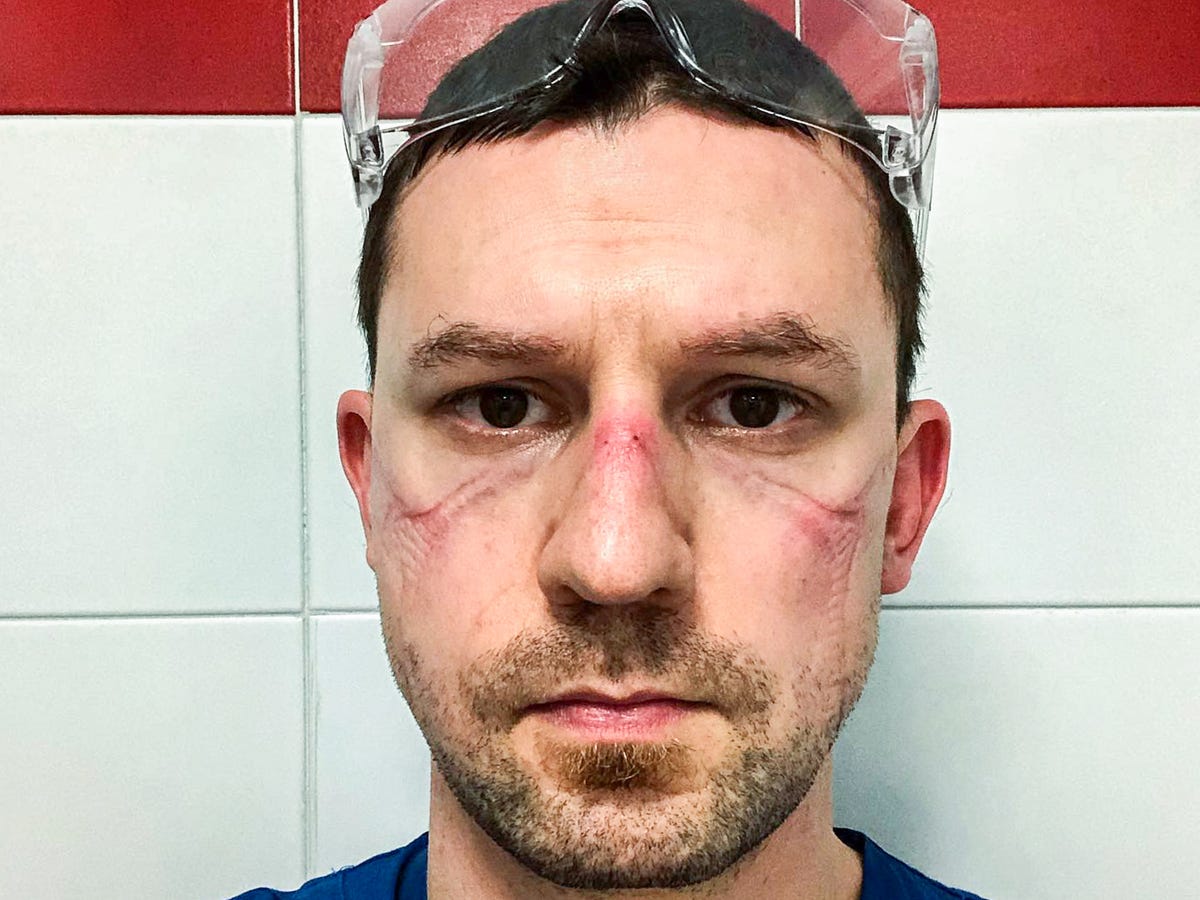 Project Purpose
To evaluate St. Joseph Mercy’s system-level Resiliency Rounder Program to determine whether the program is effective in supporting nurse well-being and in decreasing intent to leave current roles, the organization, and/or the nursing profession related to the COVID-19 pandemic
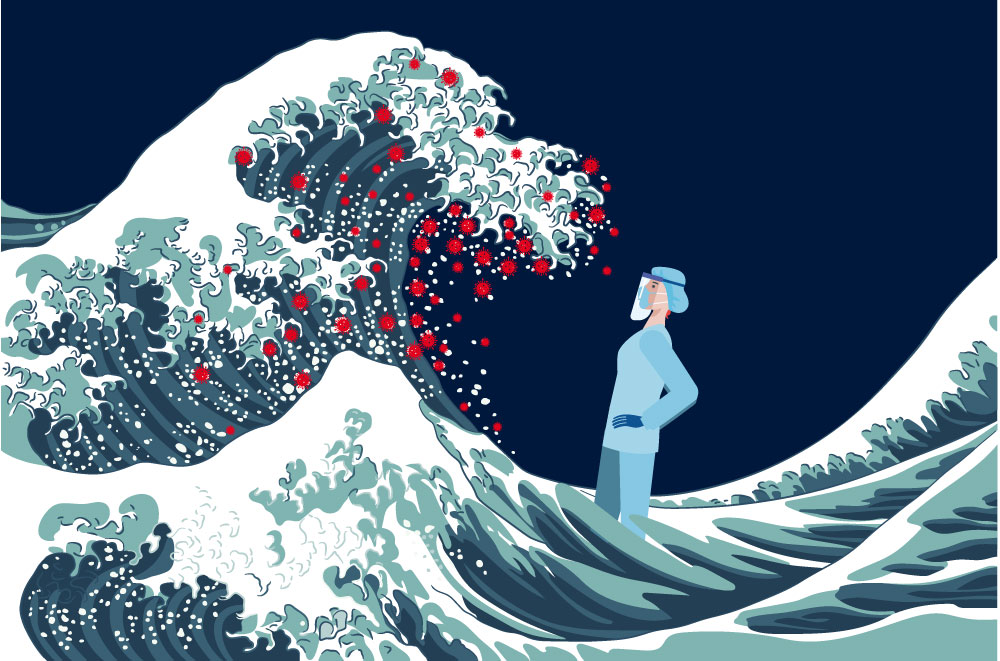 Theoretical Framework
Maslow’s Hierarchy of Needs (McLeod, 2020)
The Logic Model for Program Evaluation (Barkman, 2000)
SWOT
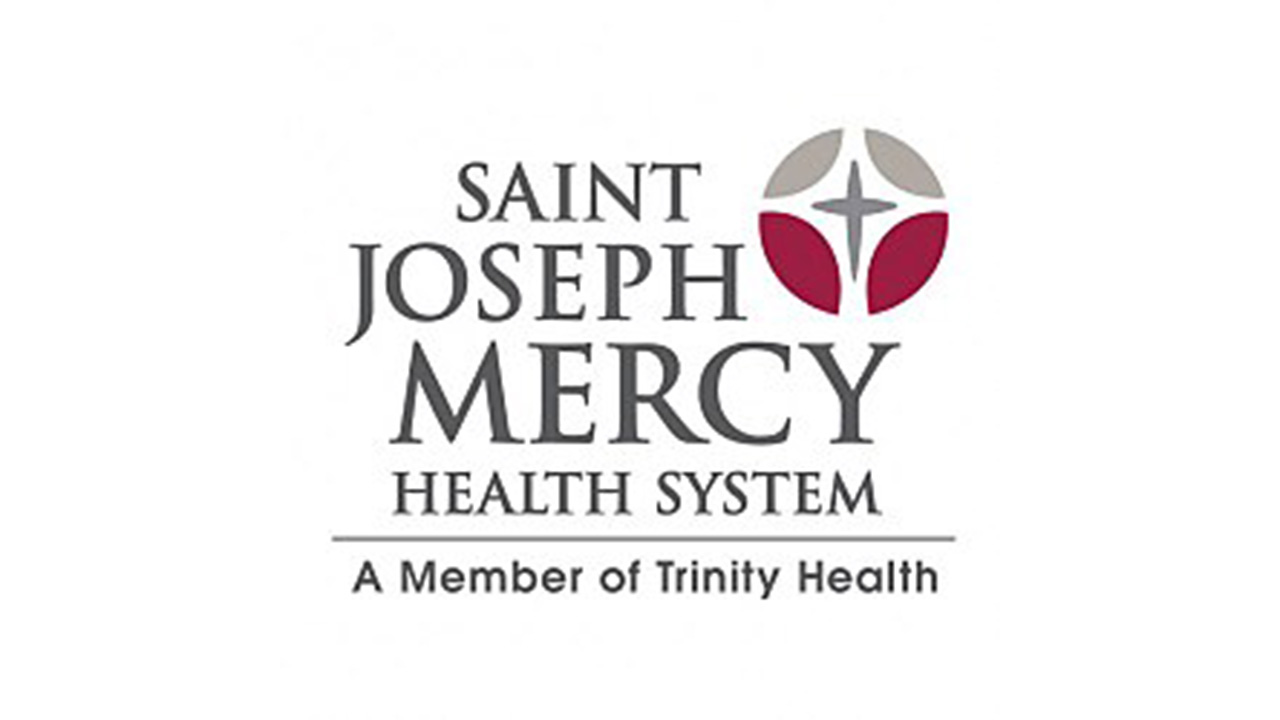 Project Design – Mixed Methods
Phase One (September 2020-January 2021)
Planning, IRB approvals
Phase Two (February 2021-March 2021)
Data collection
Phase Three (April 2021-May 2021)
Data analysis
Phase Four (May 2021-August 2021)
Sustainability plan
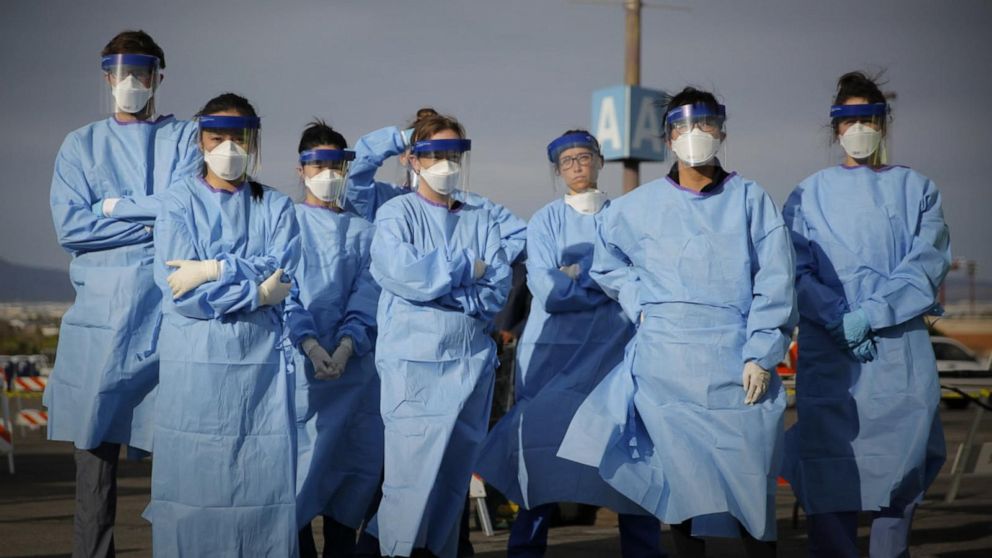 Methods – Key Outcome Measures
Quantitative survey – key measures
Qualitative Interview
Costs in relation to findings
Evaluation - Tools
Well-Being Index
Proven tool by Mayo Clinic (Mayo Clinic, n.d.; Dyrbye et al., 2018)
Evaluates fatigue, depression, burnout, anxiety/stress, and mental/physical quality of life
Identifies nurses in distress as well as those whose degree of distress places them at risk for adverse professional consequences
Retention Levels
Questions adapted from system’s annual colleague engagement survey (Safe and Reliable Healthcare, 2020)
6-point Likert Scale
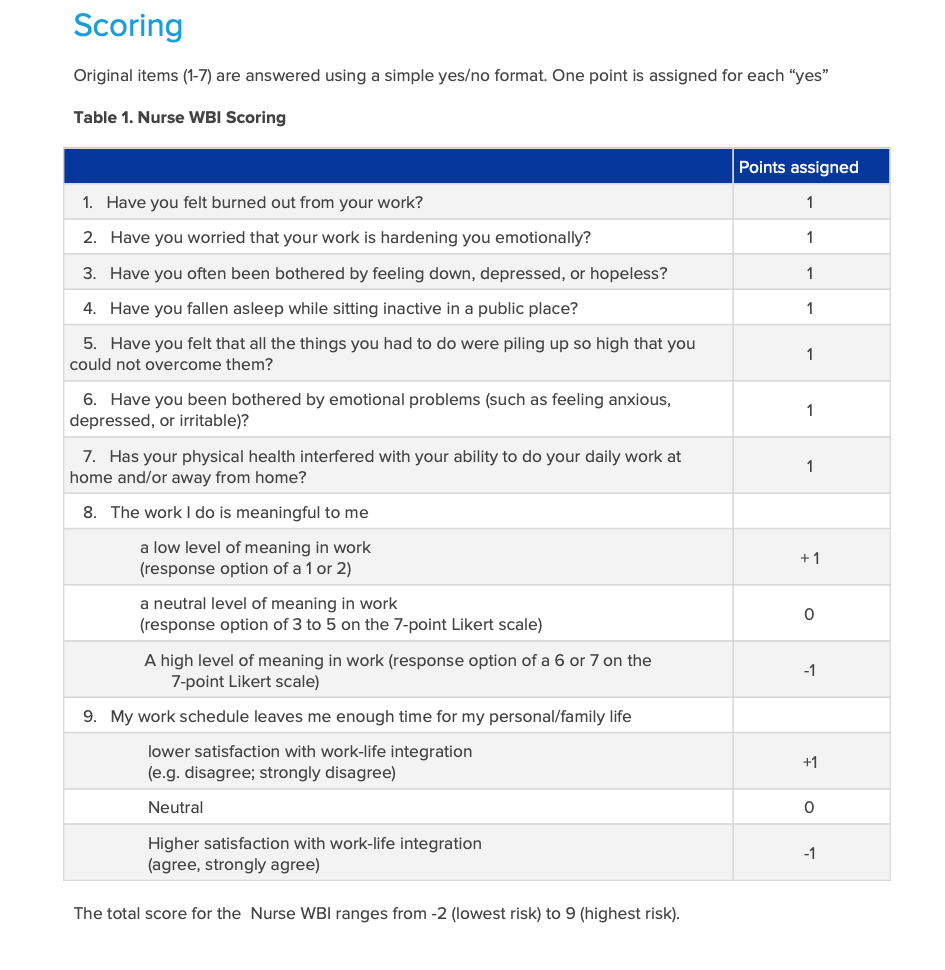 Statistical Methods and Analysis
Descriptive statistics for demographic data
Was there a difference in Well-Being Index scores between nurses who had contact with a Resiliency Rounder and those who did not?
Independent t-test
Was there a difference in intent to leave current job roles/units, the system, and/or the profession between nurses who had contact with a Resiliency Rounder and those who did not?
Independent t-test x3
Qualitative interviews
Transcribed and coded by DNP team
Results – Survey Demographics
About 373 total responses
Majority 0-10 years experience
Medical-surgical or “other” environments (not critical care, emergency, or procedural)
Almost 250 respondents worked day shift
Over 250 nurses identified direct care with COVID-19 patients
Majority worked on mixed units rather than fully converted COVID units
253 nurses did not have contact with a Resiliency Rounder
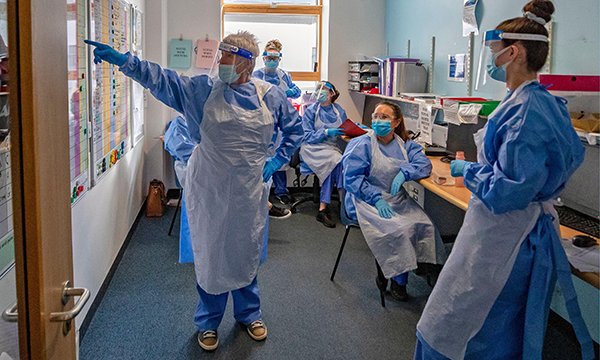 Results – Well-Being Index
69% of system nurses considered to have “at-risk” Well-Being scores 
“At-risk” classified as greater than or equal to 2 (Well-Being Index, n.d.)
System mean level score (2.62) was slightly higher than national average score (2.32) (Well-Being Index, n.d.)
Hospital-specific Well-Being Index scores also provided
Results – Intent to Leave
Results – Key Outcome Measures
Although nurses who had contact with a Resiliency Rounder had lower (better) Well-Being Index Scores, there was not a significant difference (t=-2.433, p=.918) in Well-Being Index Scores between those who had contact with a Resiliency Rounder (2.1579 ± 1.91174) compared to those who did not (2.7668 ± 1.91407).
Results – Key Outcome Measures
There was not a significant difference (t=-0.366, p=.451) in nurses intending to leave current units/roles due to COVID-19 between those who had contact with a Resiliency Rounder (1.29 ± 0.456) compared to those who did not (0.464 ± 0.033).
Results – Key Outcome Measures
There was a significant difference (t=-1.234, p=0.008) in nurses wanting to leave the St. Joe’s system due to COVID-19 between those who had contact with a Resiliency Rounder (1.18 ± 0.385) compared to those who did not (1.25 ± 0.436). Nurses who have had contact with a Resiliency Rounder disagreed more that they were considering leaving the system due to COVID-19.
Results – Key Outcome Measures
There was not a significant difference (t=-0.729, p=.128) in nurses intending to leave the profession due to COVID-19 between those who had contact with a Resiliency Rounder (1.20 ± 0.403) compared to those who have not (1.25 ± 0.432).
Results – Qualitative Interviews
Results – COVID-19 Units
There was a significant difference (t=-4.654, p=0.044) in nurse Well-Being Index Scores between those who worked on a fully converted COVID unit (2.0248 ± 1.70520) compared to those who did not (3.0452 ± 1.95640). Nurses who worked on fully converted COVID units reported better Well-Being Index Scores than those who worked on non-COVID units or mixed units.
Results – COVID-19 Units
There was a significant difference (t=3.755, p=0.000) in nurses’ intent to leave current roles/units between those who worked on a fully converted COVID unit (1.43 ± 0.497) compared to those who did not (1.21 ± 0.409). Nurses who worked on fully converted COVID units agreed more that they were considering leaving their current units/roles related to COVID-19.
Results – COVID-19 Units
There was a significant difference (t=3.676, p=0.000) in nurses’ intent to leave the system between those who worked on a fully converted COVID unit (1.34 ± 0.475) compared to those who did not (1.14 ± 0.346). Nurses who worked on fully converted COVID units agreed more that they were considering leaving the system related to COVID-19.
Results – COVID-19 Units
There was a significant difference (t=4.285, p=0.000) in nurses’ intent to leave the profession between those who worked on a fully converted COVID unit (1.35 ± 0.479) compared to those who did not (1.12 ± 0.323). Nurses who work on fully converted COVID units agreed more that they were considering leaving the profession related to COVID-19.
Results- Costs
Cost of Nursing Vacancies
*Some vacancies attributed to newly created positions
Percentage of nurses that expressed intent to leave the system (23%) was used to calculate the estimated number of vacancies related to COVID-19
Resiliency Rounder Program is significantly less expensive than system costs related to nursing vacancies
Resiliency Rounder Program costs are estimated to be between $558,540 to $941,754 annually
Mostly due to preexisting colleague work and resources
Discussion
The Resiliency Rounder Program was effective in supporting nurse well-being and decreasing intent to leave the organization during the COVID-19 pandemic
Higher well-being scores after contact with a Rounder
Nurses working on COVID-19 units had significantly better well-being scores
Aligns with qualitative themes of value, appreciation, connection, and teamwork
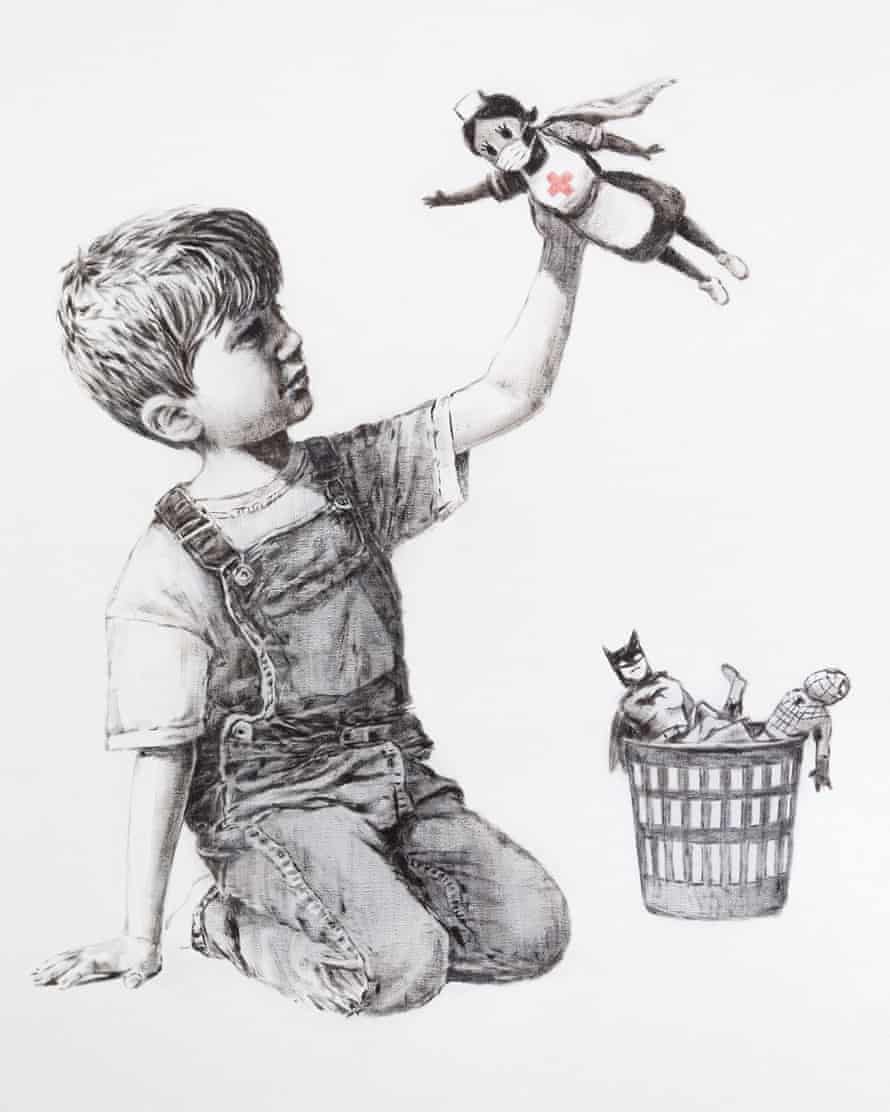 Discussion
Limitations to included low survey response rates and small sample sizes of nurses who had contact with Resiliency Rounders
Further exploration on the impact of the Resiliency Rounder Program on nursing wellness and retention should be explored
Sustainability Plan
Based on the National Academy of Medicine’s Taking Action Against Clinician Burnout: A Systems Approach to Professional Well-Being series six domains of organizational evidence-based practice (Sinsky et al., 2020)
Implications for Nursing Practice
Both an ethical and business case to justify monitoring nurse well-being, taking action to promote wellness, supporting those in distress, and addressing system issues to create a culture of wellness (Dyrbye et al., 2018)
Triple Aim  Quadruple Aim
Prioritizing clinician experience for improved Triple Aim Outcomes
Implications for Nursing Practice
Nurses who worked on fully converted COVID-19 units reported statistically significant increased intent to leave not only their roles and the system, but also the nursing profession 
“Parallel pandemic” is still a major concern (Dzau et al., 2020)
Healthcare systems and nursing leadership must recognize the new crisis at stake as well as the heavy emotional and physical work that dedicated COVID-19 nurses have taken on throughout the pandemic
Future research and intervention must focus on workplace wellness initiatives that are innovative, flexible, and effective from the level of the individual nurse to system-level programming
Click to add text
Thank you…
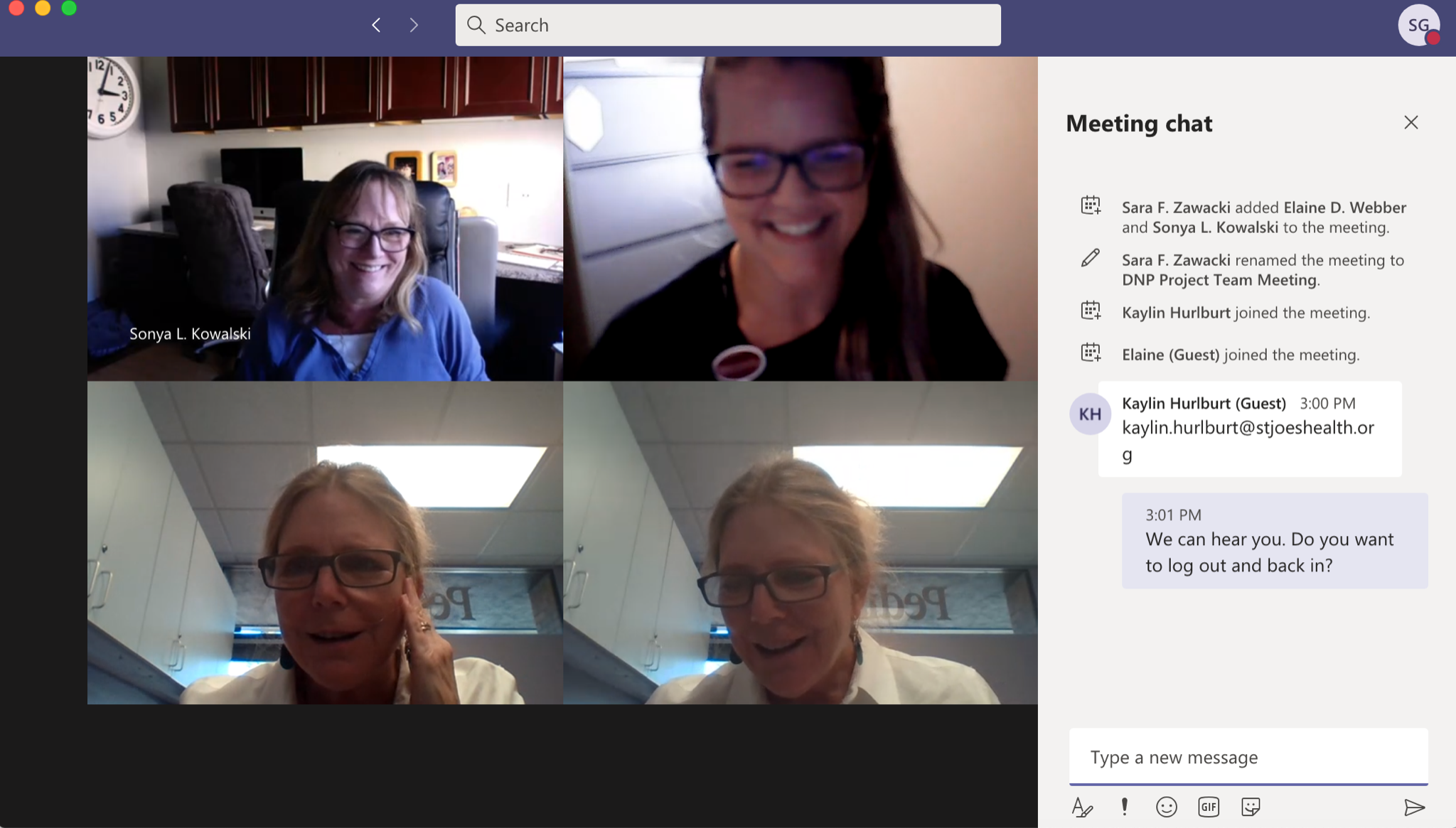 References
Barkman, S. (2000). Utilizing the Logic Model for Program Design and Evaluation. Lafayette; Purdue University. 
Chargualaf, K. A., & Elliott, B. (2019). Psychological Effects of Military Service: Applying Research to Civilian & Academic Environments. The Online Journal of Issues in Nursing, 24(3). 
Dyrbye, L. N., Johnson, P. O., Johnson, L. M., Satele, D. V., & Shanafelt, T. D. (2018). Efficacy of the Well-Being Index to Identify Distress and Well-Being in U.S. Nurses. Nursing Research, 67(6), 447–455. https://doi.org/10.1097/nnr.0000000000000313 
Dzau, J., Kirch, D., & Nasca, T. (2020). Preventing a Parallel Pandemic — A National Strategy to Protect Clinicians’ Well-Being. New England Journal of Medicine. https://doi.org/10.1056/nejmp2011027  
Grimm, C. A. (2020). (rep.). Hospital Experiences Responding to the COVID-19 Pandemic: Results of a National Pulse Survey March 23-27, 2020. U.S. Department of Health and Human Services Office of Inspector General. 
Kang, L., Ma, S., Chen, M., Yang, J., Wang, Y., Li, R., … Liu, Z. (2020). Impact on mental health and perceptions of psychological care among medical and nursing staff in Wuhan during the 2019 novel coronavirus disease outbreak: A cross-sectional study. Brain, Behavior, and Immunity, 87, 11–17. https://doi.org/10.1016/j.bbi.2020.03.028 
Kelly, L. (2020). Burnout, Compassion Fatigue, and Secondary Trauma in Nurses. Critical Care Nursing Quarterly, 43(1), 73–80. https://doi.org/10.1097/cnq.0000000000000293 
Kiser, S. B., & Bernacki, R. E. (2020). When the Dust Settles: Preventing a Mental Health Crisis in COVID-19 Clinicians. Annals of Internal Medicine. https://doi.org/10.7326/m20-3738 
Lai, Ma, S., Wang, Y., Cai, Z., Hu, J., Wei, N., … Hu, S. (2020). Factors Associated With Mental Health Outcomes Among Health Care Workers Exposed to Coronavirus Disease 2019. JAMA Network Open, 3(3). https://doi.org/10.1001/jamanetworkopen.2020.3976 
Lee, M., Kang, W. S., Cho, A.-R., Kim, T., & Park, J. K. (2018). Psychological impact of the 2015 MERS outbreak on hospital workers and quarantined hemodialysis patients. Comprehensive Psychiatry, 87, 123–127. https://doi.org/10.1016/j.comppsych.2018.10.003 
Maben, J., & Bridges, J. (2020). Covid‐19: Supporting nurses' psychological and mental health. Journal of Clinical Nursing. https://doi.org/10.1111/jocn.15307 
McAlonan, G. M., Lee, A. M., Cheung, V., Cheung, C., Tsang, K. W., Sham, P. C., … Wong, J. G. (2007). Immediate and Sustained Psychological Impact of an Emerging Infectious Disease Outbreak on Health Care Workers. The Canadian Journal of Psychiatry, 52(4), 241–247. https://doi.org/10.1177/070674370705200406  
McLeod, S. (2020, March 20). Maslow's Hierarchy of Needs. Simply Psychology. https://www.simplypsychology.org/maslow.html. 
NSI Nursing Solutions Inc. (2020, March). 2020 NSI National Health Care Retention & RN Staffing Report. NSI Nursing Solutions Inc. 
Safe and Reliable Healthcare. (2020). SCORE Integrated Survey. Safe and Reliable Healthcare. https://safeandreliablecare.com/score-survey. 
Shanafelt, T., Ripp, J., & Trockel, M. (2020). Understanding and Addressing Sources of Anxiety Among Health Care Professionals During the COVID-19 Pandemic. Jama, 323(21), 2133. https://doi.org/10.1001/jama.2020.5893 
Shechter, A., Diaz, F., Moise, N., Anstey, D. E., Ye, S., Agarwal, S., … Abdalla, M. (2020). Psychological distress, coping behaviors, and preferences for support among New York healthcare workers during the COVID-19 pandemic. General Hospital Psychiatry, 66, 1–8. https://doi.org/10.1016/j.genhosppsych.2020.06.007 
Sinsky, C. A., Daugherty Biddison, L., Mallick, A., Legreid Dopp, A., Perlo, J., Lynn, L., & Smith, C. D. (2020). Organizational Evidence-Based and Promising Practices for Improving Clinician Well-Being. NAM Perspectives. https://doi.org/https://doi.org/10.31478/202011a 
Su, T., Lien, T., Yang, C., Su, Y., Wang, J., Tsai, S., & Yin, J. (2007). Prevalence of psychiatric morbidity and psychological adaptation of the nurses in a structured SARS caring unit during outbreak: A prospective and periodic assessment study in Taiwan. Journal of Psychiatric Research, 41(1-2), 119–130. https://doi.org/10.1016/j.jpsychires.2005.12.006 
Well-Being Index. (n.d.). Research Document. mededwebs.com. 
Wu, P., Fang, Y., Guan, Z., Fan, B., Kong, J., Yao, Z., … Hoven, C. W. (2009). The Psychological Impact of the SARS Epidemic on Hospital Employees in China: Exposure, Risk Perception, and Altruistic Acceptance of Risk. The Canadian Journal of Psychiatry, 54(5), 302–311. https://doi.org/10.1177/070674370905400504 
World Health Organization. (2014). A universal truth: no health without a workforce. World Health Organization.
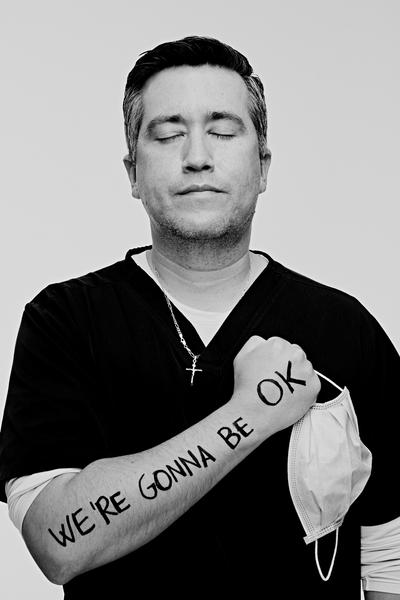 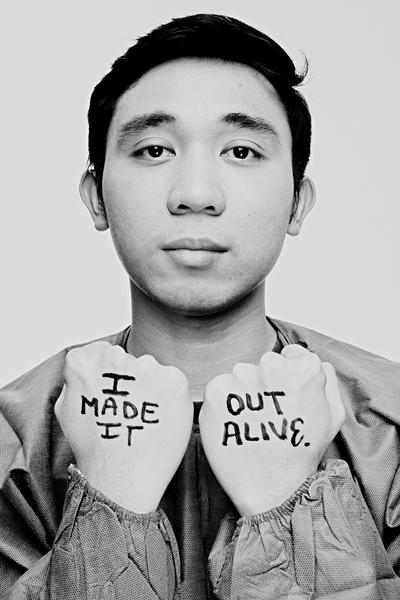 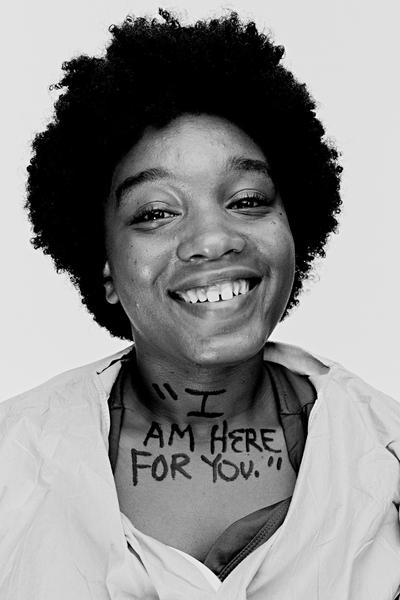